Baby / Dreumes
0 – 1,5 jaar
ERVAREN 
en
ONTDEKKEN
Na eerste levensbehoefte (slapen/eten) is er ruimte voor spel

Zintuigelijk ervaring (sensorisch) 

Ontdekken van het materiaal; ze creëren nog niet bewust

Materialen worden nog niet gebruikt waar ze voor bedoeld zijn
Welke materialen zijn geschikt
Dikke potloden 
Stevige vetkrijtjes
Vingerverf
Scheerschuim
Ontwikkelstadium in de tekentaalKrabbelfase 0-2 jaar
Smeren, kliederen, energie verzamelen, energie ontladen
Ontdekkend leren
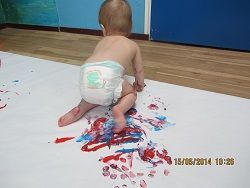 https://www.youtube.com/watch?v=qmjDGO17a6o
Vingerverven
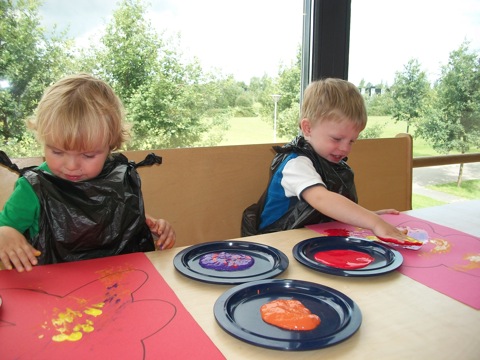 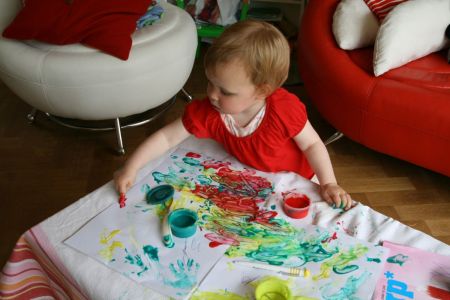 Vingerverf in zakjes
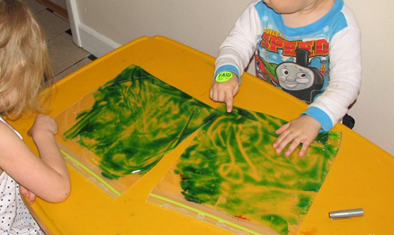 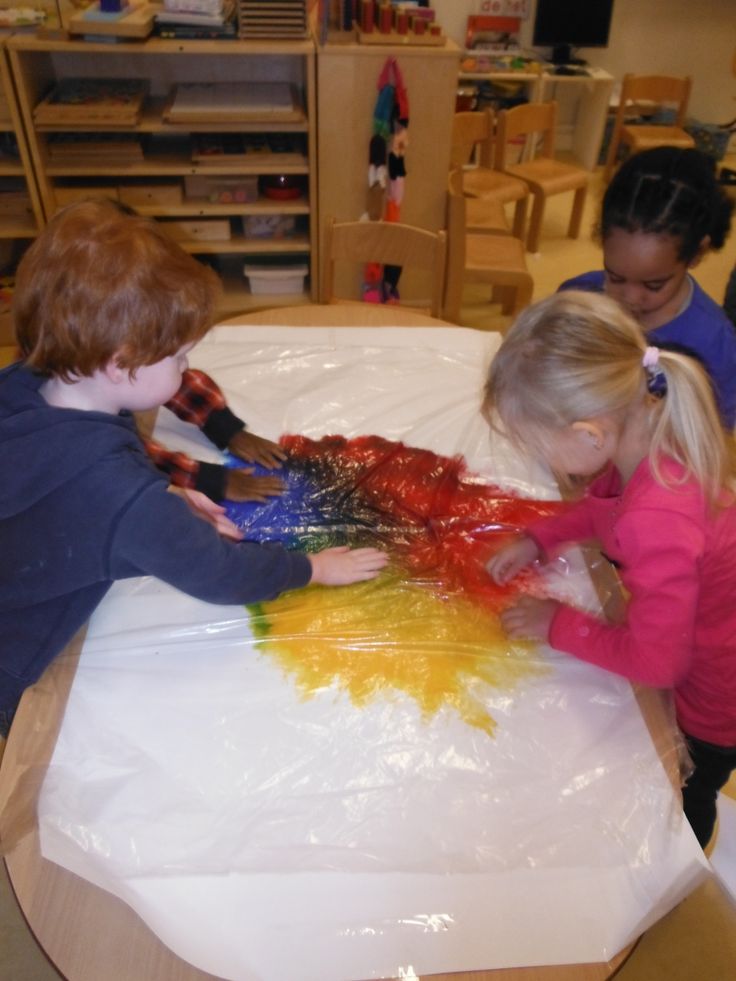 Vingerverf met scheerschuim
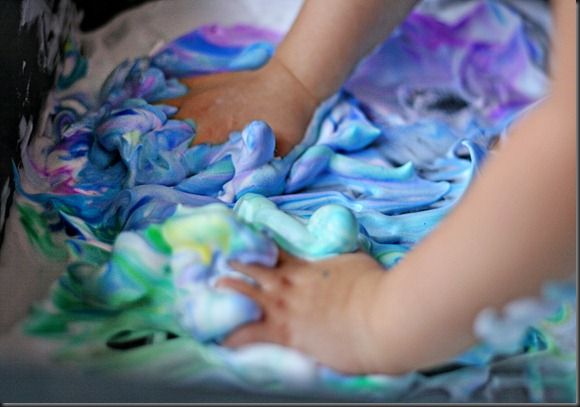